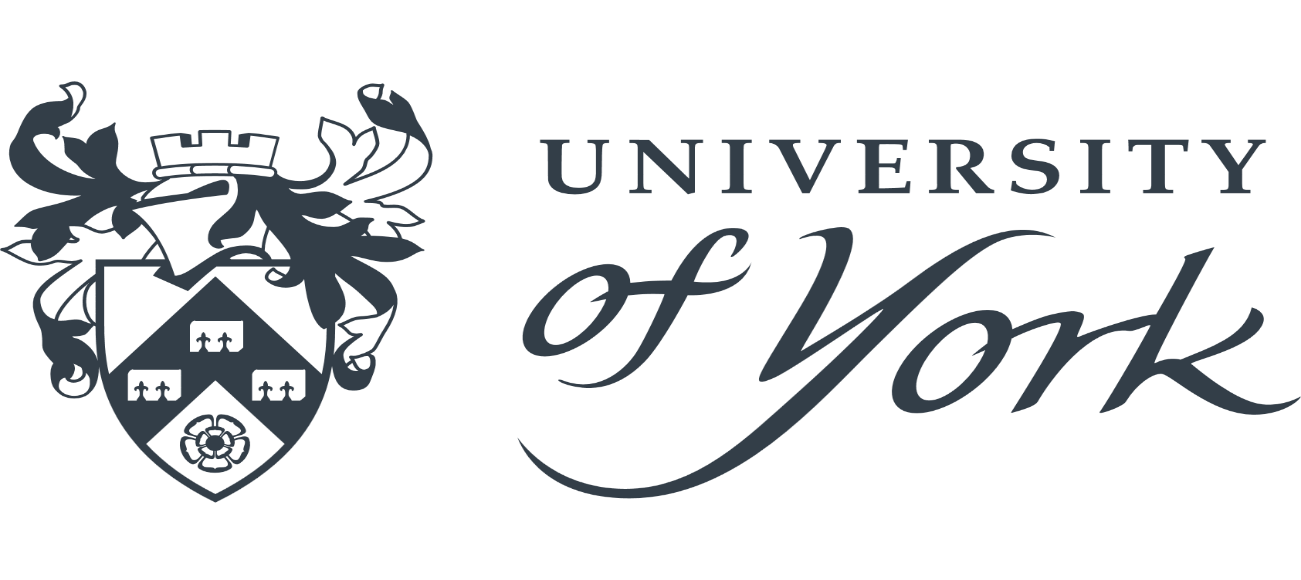 HaCKS Workshop Indexicality and Sociolinguistics@ University of York
Thursday 28th February 2019
Bowland Auditorium in Berrick Saul Building (1045-1245) and James College (J/P/002) (1330-1530)
A full day’s worth of talks and presentations on contemporary sociolinguistics and its interfaces featuring members of the Department of Language and Linguistic Science as well as participants from Sheffield and Leeds
A must-attend for sociolinguists!
hacksocioling.com
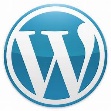 hacksocioling@wrocah.ac.uk
Proudly sponsored by WRoCAH and AHRC for 2018/2019
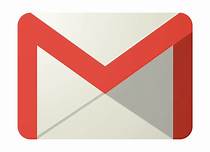 @hacksocioling
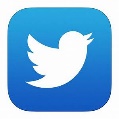 hacksocioling
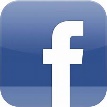 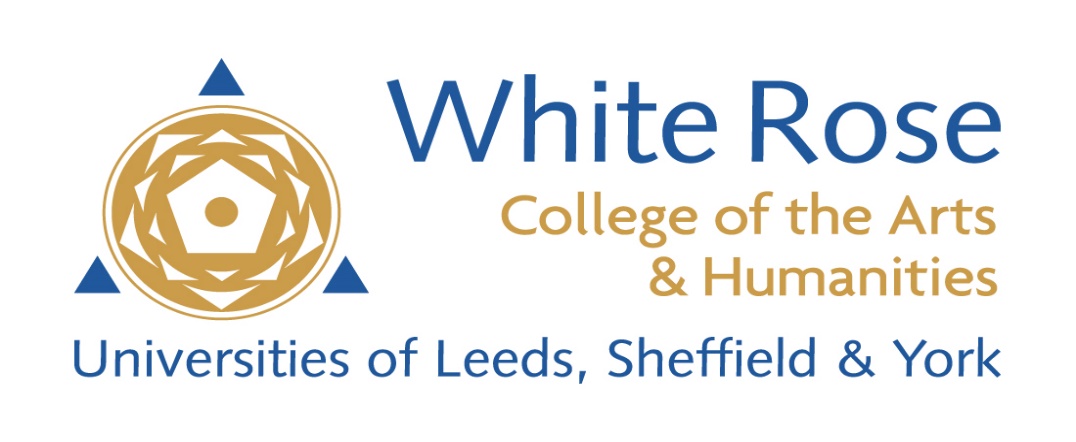 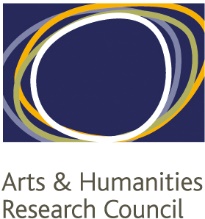